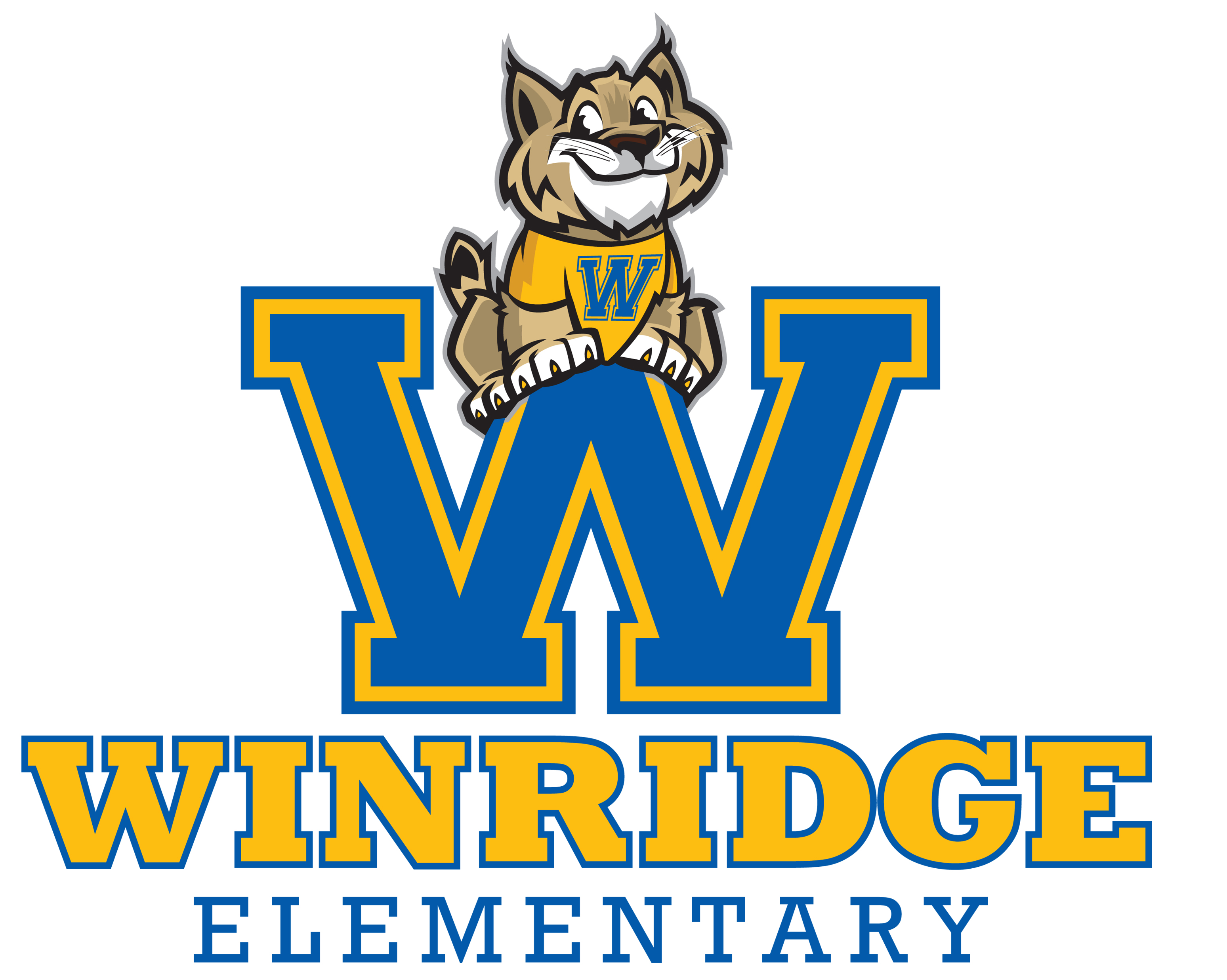 WinridgeElementarySchoolVirtual Open House
WES Meeting Agenda
Welcome Back to School
Overview of the School 
Meet the Teachers & Staff  
Online Learning Norms 
Parent Support Strategies
How to Submit Assignments 
Attendance 
Lunch 
Device Information 
Homework Hotline
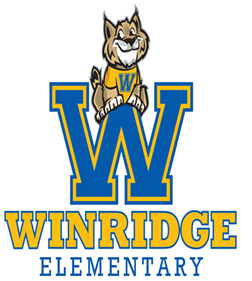 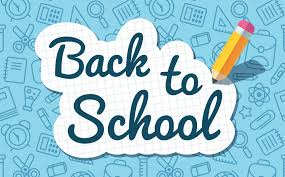 WES School-Wide ELA TN Ready Scores
3
School Overview General Information
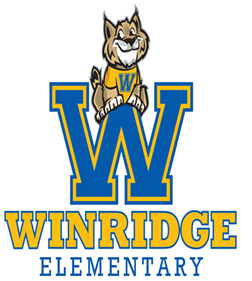 School Name: Winridge Elementary School 
School Address: 3500 Ridgeway Road, Memphis, TN 38115
School Phone Number: 901 416-6618
School Hours: 8:00 a.m. – 3:00 p.m.
Enrollment: 550 Students 
Grades: Pre-K – 5th 
School Uniform: shirts (yellow, gold, blue, white) pants (blue, khaki, black )
4
Overview of the SchoolAcademics
Curriculum:
TN Standards
Eureka Math 
Wonders ELA
Florida Virtual Model
Education Epiphany
Science 
Social Studies
Instruction:
Performance Based Objectives
Vocabulary Acquisition 
Gradual Release Model
Writing Integration 
Reponses to Intervention
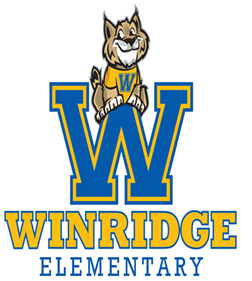 5
School OverviewStudent Supports
CLUE 
504 Plan
Agape Support
Social and Emotional Learning 
Counseling Classes 
Individual Education Plan
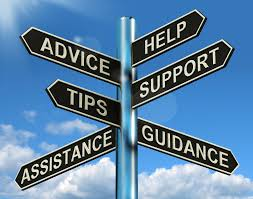 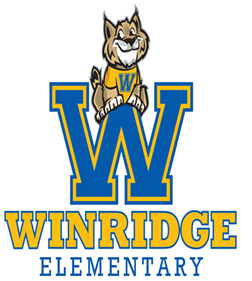 6
Teacher: Kinshasa Quall
 Email: quallsk@scsk12.org

Teacher: Assistant: Latanyia Carroll
Email: carroll1@scsk12.org
Teachers & Staff  Pre- K SPED
Teacher: Assistant: Jakima Buford
Email: bufordk@scsk12.org
7
Teachers & Staff  Kindergarten
Teacher: Madeline Meadows
Email: meadowsm1@scsk12.org

Teacher: Valda Stone
Email: stonevr@scsk12.org 

Teacher: Molly Scott		
Email: molly.scott20@tfacorps.com
8
Teacher: Jessie Moore
 Email: moorejm2@scsk12.org

Teacher: Porshia Brooks
Email: brooksp2@scsk12.org
Teachers & Staff  1st Grade
Teacher: Dorna Wilson
 Email: wilsond4@scsk12.org 

Teacher: Vanessa Wilson
 Email: wilsonv@scsk12.org
9
Teacher: Janel Bonds 
 Email: bondj1@scsk12.ord

Teacher: Catina Worthy
 Email: worthycl@scsk12.org
Teachers & Staff  2nd  Grade
Teacher: Daveeta Givens
 Email: givensdm@scsk12.org
10
Teacher: Rosaland Lewis
 Email: lewisr4@scsk12.org
Teachers & Staff  3rd Grade
Teacher: Jennifer McCraw
Email: jonesj11@scsk12.org 

Teacher: Kierra Sorrell
 Email: sorrellkm@scsk12.org
11
Teacher: Karen Jones
Email: joneskd2@scsk12.org 

Teacher: Bridget Lee
Email: leebc@scsk12.org
Teachers & Staff  4th Grade
Teachers Assistant: 
Charity Williams
 Email: williamsc36@scsk12.org
12
Teacher: Yolanda Graham
 Email: grahamyb@scsk12.org 

Teacher: Monica Wicks
 Email: wicksmd@scsk12.org
Teachers & Staff  5th Grade
Teacher: Kendra Mull
 Email: mullkm@scsk12.org
13
Teacher: Ayanna Totten
 Email: tottenap@scsk12.org 

Teacher: Freda Thomas
 Email: marshallfr@scsk12.org
FS K-2 Teacher
Teacher: Kalinda Garner
 Email: garnerko@scsk12.org
14
Teacher: Patricia Chastain
Email: chastainp@scsk12.org

Teacher Assistant: Princess Daniels
 Email: danielsp@scsk12.org
FS 3-5 Teacher
Teacher Assistant: LaTonia Nash
   Email: nashlatonia@ymail.com
15
Teacher: Jasmine Harris
Email: harrisjj1@scsk12.org

Teacher: Kendra Rosser
Email: rosserk@scsk12.org
SPED/ESL
Teacher: Kelley Boilini
Email: boilinik@scsk12.org

Teacher: Laura Haulum
Email: haulumld@scsk12.org
16
Teacher: Pamela MacNair
 Email: macnairps@scsk12.org

Teacher: Brandi Harmon
Email: brandi.c.harmon@gmail.com

Teacher: Sandra Brown 
Email: brownsl1@scsk12.org
Support Teachers
Teacher: Donna Clark
 Email: clarkds@scsk12.org

Teacher: Leonard Confer
 Email: conferla@scsk12.org

Teacher: Nancy Weathers
 Email: weathersn@scsk12.org
17
Teacher: Tricee West
 Email: westk1@scsk12.org 

Teacher: Jennifer McCullough
Email: McCulloughj@scsk12.org
Main Office
Teacher: Taina Mauris
 Email: millert1@scsk12.org

Teacher: Lisa Perkins
Email: perkinsl@scsk12.org
18
Leadership Team
Principal: Todd Shaffer		       Facilitator: Angie Pearson
Phone: 901 830-3409		       Phone: 901 736-6754
Email: shaffert@scsk12.org	       Email: pearsona2@scsk12.org  

Asst Principal: Herronda Harley     Facilitator: Jessica Coleman 
Phone: 901 230-2501		       Phone: 901 490-2156
Email: harleyhc@scsk12.org	       Email: colemanjr@scsk12.org 

PLC Coach: Shanika Jarrett
Phone: 901 649-4476
Email: wrightsc@scsk12.org
19
Student Expectations
(Please see SCS Virtual Code of Conduct) 

1.Working stations must be free of foreign objects that are not being utilized for instruction. 

2.The recording device being used for instruction must be positioned to allow teachers to observe both the working space and student, especially during testing. 

3.Eating and drinking are not allowed during virtual courses. This is hazardous to electronic devices and can also be distracting during instruction.
20
Student Expectations
4.When possible, students are encouraged to work in areas that are isolated from other individuals and pets. Instructors will only require what the parent can reasonably provide.  
5.Additional electronic devices should not be kept or used within the visible working area, unless they are being utilized for instruction/are teacher approved. 
6.Students will follow daily guidance from their teachers regarding best methods of communicating and participating during virtual schooling.
21
Frequently Asked Technology Questions
How do I access the Microsoft Teams platform?
Microsoft Teams platform can be accessed in the Microsoft Teams app located on the home screen of your child’s Microsoft Surface Go.
How do students log into their classrooms?
Students will access their classrooms through the Microsoft Teams app located on the home screen of their device. Students will log in with their SCS email account.
How will students know their new classroom teacher?
Parents can log in to PowerSchool to view their child’s homeroom teacher.
22
Frequently Asked Technology Questions
How will teachers update parents on student academic progress and conduct?
Teachers will communicate with parents through Microsoft Teams, ClassDojo, Remind, or GroupMe. Parents can access student grades and conduct in PowerSchool and Grades tab in Microsoft Teams.
How will students turn in assignments?
Students will turn in assignments in the Assignment tab in Microsoft Teams.
How can I check my student’s academic progress?
Students' academic progress can be checked in PowerSchool. It also can be accessed in the Grades tab in Microsoft Teams.
23
Frequently Asked Technology Questions
How do you access the grade-level classroom calendars?
Teachers will post newsletters and monthly calendars in the General tab in Microsoft Teams.
How will students know when to come back from classroom breaks?
Students will stay logged in to Microsoft Teams during breaks.
Who should I call if I am having problems with technology?
Instructional Facilitator, Ms. Jessica Coleman: 901-878-0256
Assistant Principal, Mrs. Herronda Harley: 901-230-2501
Principal, Dr. Todd Shaffer: 901-830-3409
24
Attendance Requirement
Attendance policies and expectations will remain the same for the 2020-21 school year. 

Parents of students who participate in online learning will need to email the homeroom teacher the reason for any absences within two (2) days. 

Communication between the parent and the homeroom teacher must also take place for any student checking in late or leaving early from the online learning platform.
25
Lunch pick-up for virtual learners
Meal Times and Days 
Thursday 9:00 am – 12:00 pm and 1:00 pm to 5:00 pm
Friday 7:00 am to 9:00 am
Meal preparation will still happen at every school site with enhanced procedures for health and safety. 
     
Multi-day meal packs will be available for pick-up to reduce the number of times families have to come to campus. 

Meals will be served from a modified menu of cold items and items that can be easily reheated or stored at home.
26
Device Information
(Please see device toolkit)

Broken/Stolen Device 

How to Videos 

Device Safety/School & Home Maintanence 

Technical Support
27
Homework Hotline
Please find homework hotline support in English, Arabic, and Spanish.


HOTLINE WILL REOPEN FOR THE 2020-21 SCHOOL YEAR ON AUGUST 10! TEACHERS WILL BE AVAILABLE 4PM–8PM, MONDAYS THROUGH THURSDAYS.
28
WES Schedule K-2
29
WES Schedule 3-5
30
Questions
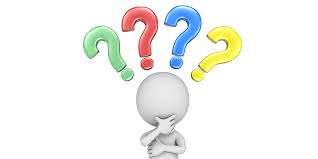 31